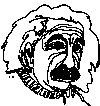 Der bilinguale Unterricht an der Albert-Einstein-Schule
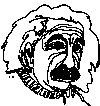 Was bedeutet:  bilingualer Unterricht  ?
In Erdkunde



In Geschichte
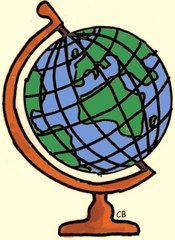 Gültiger Stoffplan des jeweiligen Sachfachs



Unterricht in Englischer Sprache
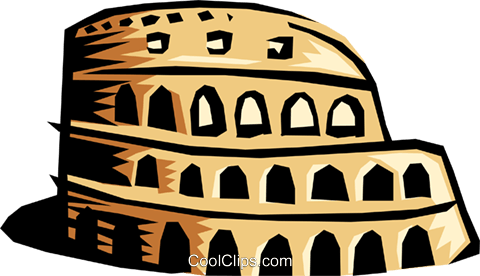 Warum bilingualer Unterricht?
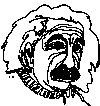 Englisch ist Weltsprache
Erweiterter Wortschatz

Erleichterung bei Austausch oder Auslandsaufenthalt

Ein Zertifikat am Ende
Selbstverständlicher Umgang mit der Fremdsprache

Vorteil bei Bewerbungen (z.B. duales Studium)
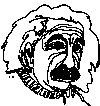 Zertifikat
Ablauf des bilingualen Unterrichts
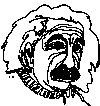 Klasse 7:
Erweiterter Englischunterricht
(+1 Stunde für alle)
Sprachliche Grundlagen 
Kennenlernen des Bili-Unterrichts
Klasse 8:
Erdkunde in englischer Sprache
normaler Fachunterricht
(1 Stunde zusätzlicher Unterricht)

Klasse 9 und 10:
Geschichte in englischer Sprache
normaler Fachunterricht
(1 Stunde zusätzlicher Unterricht)
Bilingualer Unterricht in der Oberstufe
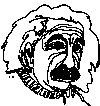 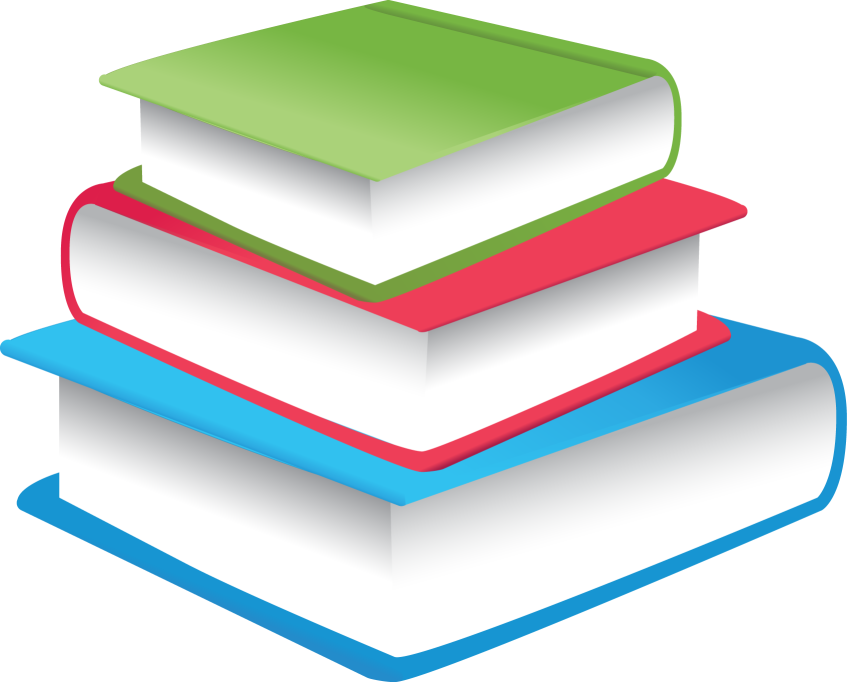 Angebot:



Kurs Geschichte bilingual bis zum Abitur

bei ausreichender Anzahl an Anmeldungen
Lehrkräfte, die bilingual unterrichten:
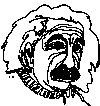 Erdkunde:

Frau Haas

Frau Dr. Hotz

Herr Dr. Merkl
Geschichte:

Frau Klüppelholz

Herr Siever

Frau Wilk
Bewertung im bilingualen Sachfach
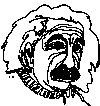 Nebenfachnote
2/3 mündliche Leistung
(Mitarbeit, Vokabeltests, kleine Präsentationen,…)
1/3 schriftliche Leistung
(1 Lernkontrolle pro Halbjahr in englischer Sprache)
Sprachliche Fehler gehen nicht in die Note ein, solange der Inhalt verständlich und sachlich korrekt dargestellt ist.
Voraussetzungen für den bilingualen Unterricht
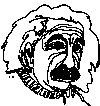 Sprachliche Begabung
Englisch mindestens befriedigende Leistungen
Note in 2. Fremdsprache und Deutsch voll ausreichend
Arbeitsverhalten
Gut bis zufriedenstellend
Was müssen Sie tun?
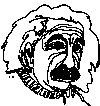 Sprechen Sie mit Ihrem Kind

Weitere Fragen? – 
→Informationen auch auf der AES-Homepage
   (Lehren und Lernen / Fächer/Bilingualer          Unterricht)
oder
→ Möglichkeit der Rücksprache: 
     christina.hotz@aes-maintal.de
Antrag ausdrucken, ausfüllen, unterschreiben und bis 10.05.20 entweder eingescannt (oder als Bild) per Mail an Christina.hotz@aes-maintal.de oder als Original postalisch an das Sekretariat schicken